Status of ratification and implementation
Contents
Ratifications
Implementation notifications
Transparency notifications
TACB information notifications
Ratifications
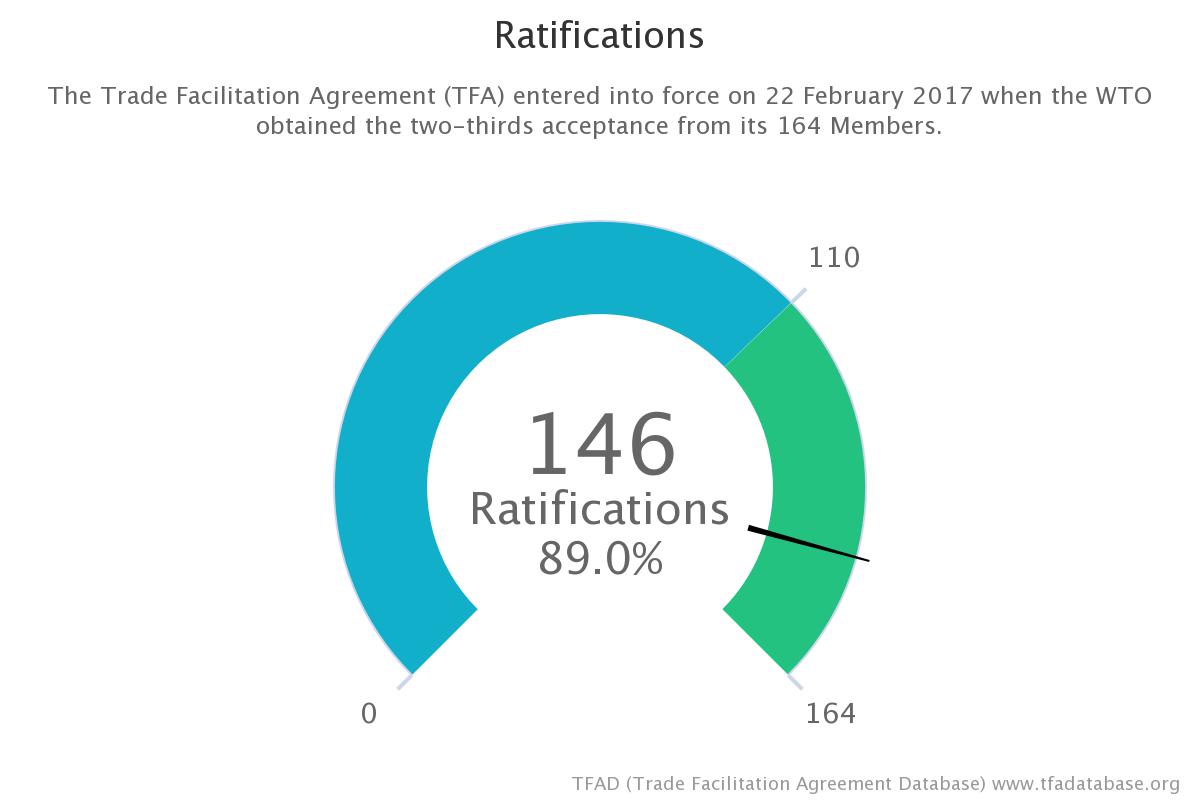 Tajikistan (2 July 2019)
Maldives (1 October 2019)
17 To go
[Speaker Notes: Pending notifications pertain to DCs and LDCs]
Implementation notifications
Overview
56 notifications received from 48 Members since the last meeting
Deadlines
[Speaker Notes: 56 implementation notifications were received since the last committee.]
Category C notifications
60 developing Members have designated category C commitments to date of which 55 have presented definitive dates (92%)
[Speaker Notes: Albania, Armenia, Bolivia, Cameroon and Morocco have provided indicative but only some or none definitive dates for the implementation of category C commitments.]
Share of categories ABC
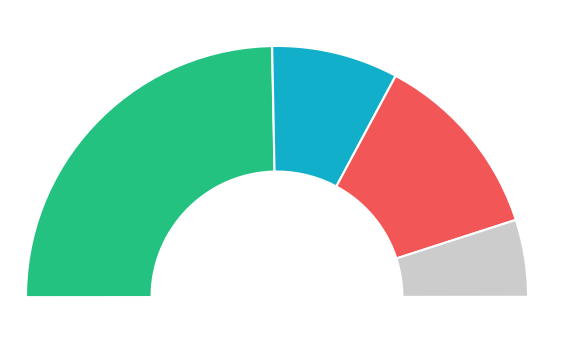 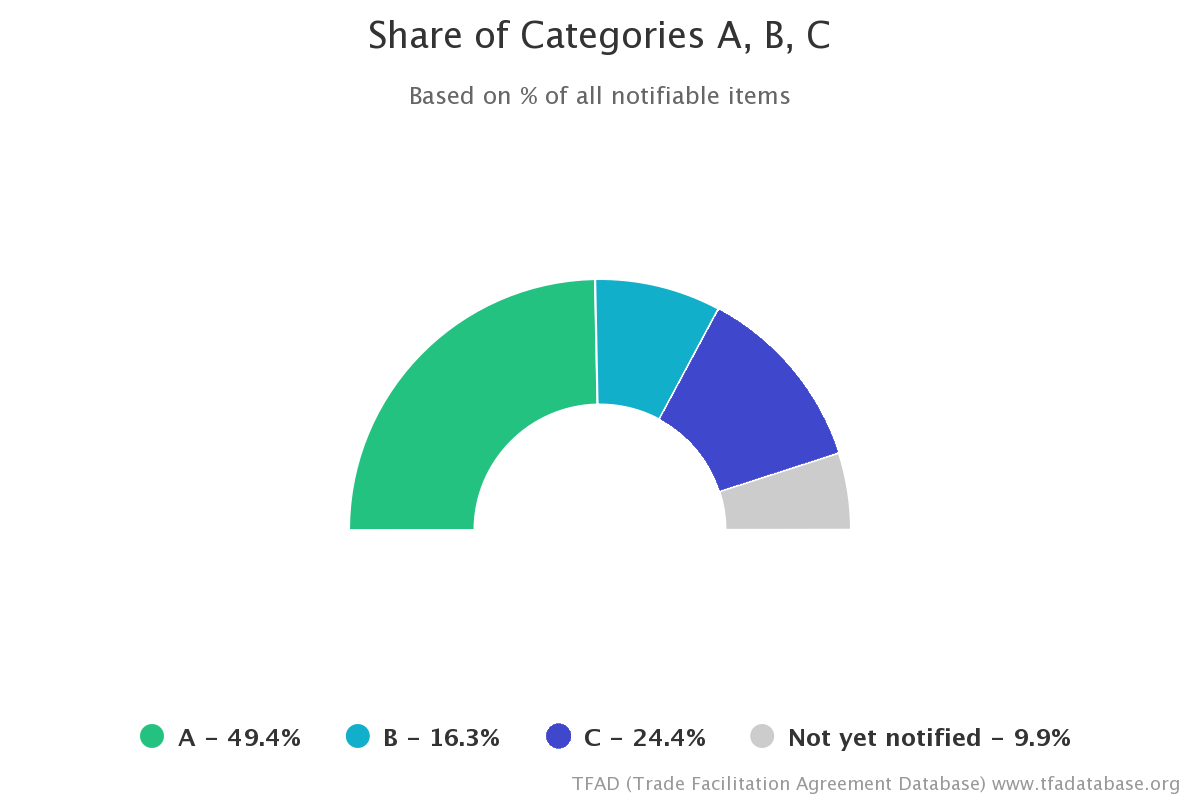 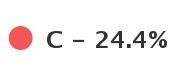 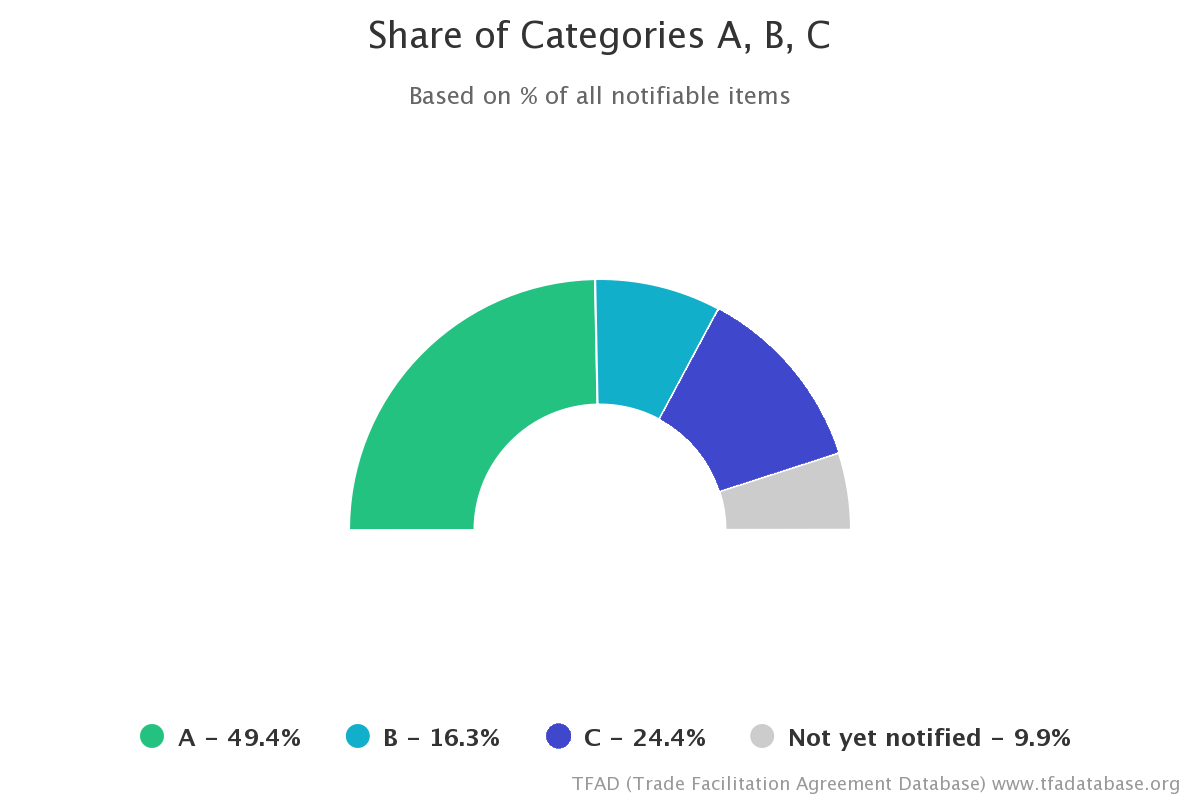 [Speaker Notes: Percentage of “not notified” last session: 18.70%; reduced in half through an increase of B and C]
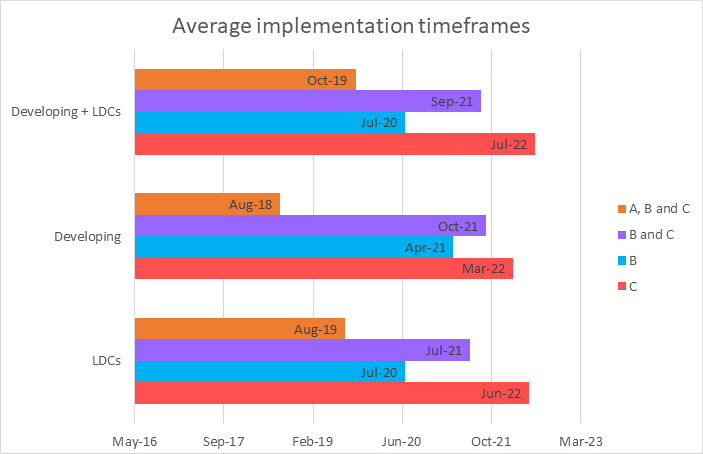 TACB requests
Developing countries
LDCs
[Speaker Notes: Notification dates have already lapsed
DCs: 22/08/2017
LDCs: 22/02/2019]
TACB Requests
[Speaker Notes: Since the last meeting, there was a reduction in the “to be determined” category, however there were no changes in the hierarchy of TACB requests. 

These are related to the measures which have the lowest implementation rates (next slide)]
Top 5 measures with least implementation
Transparency notifications
Overview
[Speaker Notes: 13 notifications were received since the last committee]
Technical Assistance and Capacity Building
Overview
[Speaker Notes: 13 notifications received since the last  meeting]